Урок изобразительного искусства
В 4 классе.
Учитель Казанцева М.Г.
Осень в картинах русских художников
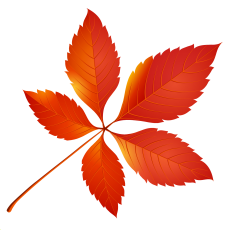 Осень в картинах русских художников самая яркая и трогательная пора, где красно-желтые, золотистые и теплые краски прекрасной поры бабьего лета, а где дождливый и трогательный пейзаж по-настоящему русской природы во всей ее красе осеннего великолепия.
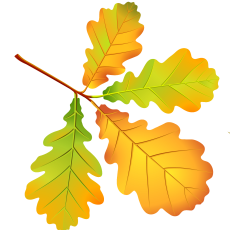 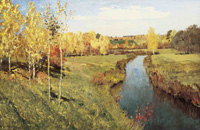 И. Левитан"Золотая осень»
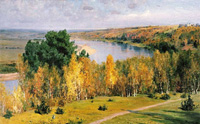 В. Поленов"Золотая осень"
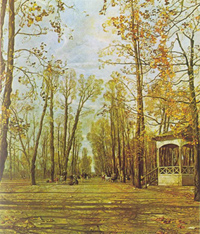 И. И. Бродский"Летний сад осенью"
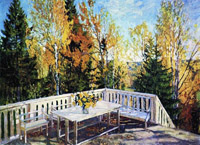 С. Ю. Жуковский"Осень. Веранда"